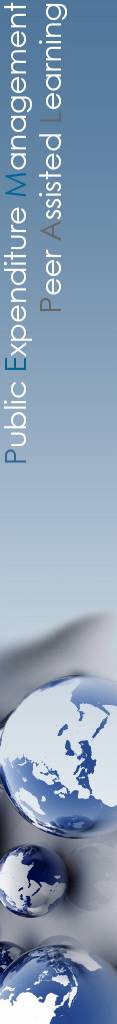 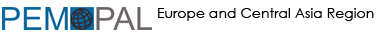 Группа 3. Транспорт
Бюджетное сообщество (БС) PEMPAL
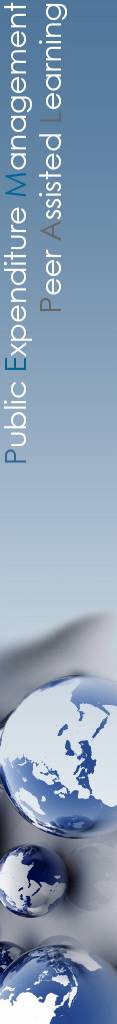 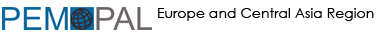 Участники
Босния и Герцеговина
Хорватия
Республика Северная Македония
2
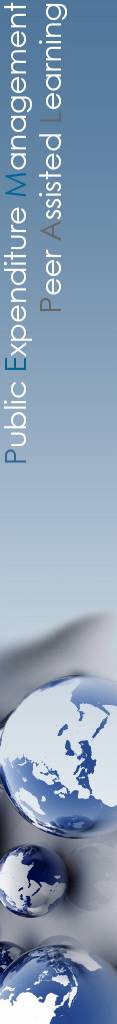 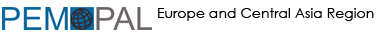 Программа: сценарий
Правительство хочет увеличить инвестиции в обслуживание дорог, в особенности ключевых транспортных коридоров по направлению порта, откуда осуществляется отправка товаров на экспорт.  Вдоль этих дорог находится множество жилых домов, и были сообщения о несчастных случаях на протяженности маршрута, особенно с участием школьников.  В местных газетах также появлялись сообщения об авариях, которые, как утверждают люди, вызваны отсутствием стандартов безопасности дорожного движения, опасным поведением за рулем и плохой оснащенностью дорожными знаками, особенно вблизи школ.
3
Примеры показателей
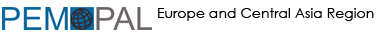 С точки зрения жителей/школ:
Уровень удовлетворенности граждан, проживающих вблизи дороги (источник: опрос)
Количество аварий на дороге/поблизости (источник: административные данные)
Количество проезжающих легковых автомобилей, доставляющих детей в школу (источник: административные данные)
Количество безопасных переходов (источник: административные данные)
Соблюдения правил дорожного движения (источник: разработать показатель/показатель индекса)
Количество полицейских патрулей/служб наблюдения (источник: административные данные)

С точки зрения экспортёров/экономики:
Уровень удовлетворенности компаний-экспортеров, вывозящих товар через транспортный коридор (источник: опрос)
Количество грузовых транспортных средств, использующих дорогу (источник: административные данные)
Стоимость экспорта, провозимого через этот транспортный коридор, и доля экспорта в ВВП (источник: административные данные) 
Количество грузовых транспортных средств, проходящих ежедневную таможенную очистку на границе (источник: административные данные) 
Количество занятых в регионе/муниципалитете, через который проходит дорога (статистические данные/административные данные
Общая сумма оплаты за проезд, собираемая через этот транспортный коридор (источник: административные данные)
4
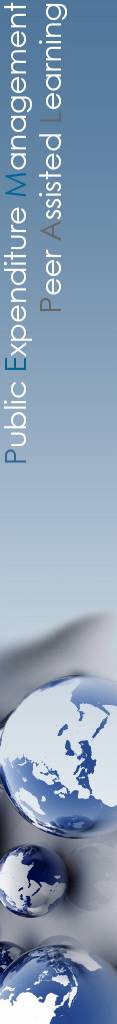 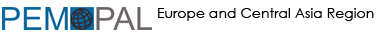 Механизмы вовлечения граждан
С точки зрения жителей/школ:

Опросы граждан
Общественные консультации с участием всех граждан 
Общественные консультации с участием родителей/школ 
Введение механизмов сбора жалоб и идей от граждан/компаний за символическое вознаграждение
С точки зрения экспортеров/экономики:
Опросы компаний
Общественные слушания с участием компаний/деловых сообществ
Общественные консультации с участием сектора НПО
Стимулы для создания/функционирования ассоциаций граждан для мониторинга этого вида деятельности и внесения предложений
5